Vocabulary 10/10/13
Strident
Irritating, unpleasant sounds, grating
Adjective
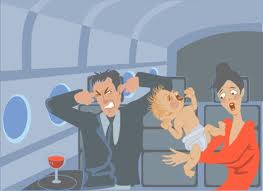 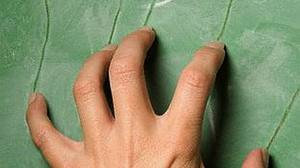 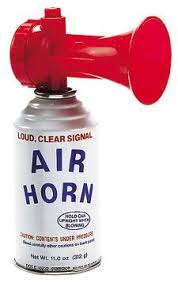 Foster
Encourage, promote, advance, support
Verb
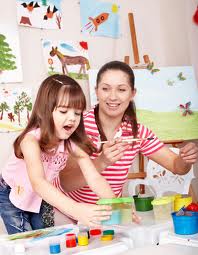 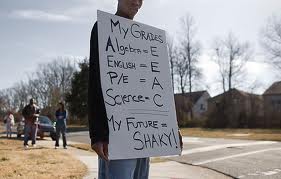 Renown
Fame: well known, celebrity, popular reputation
Noun
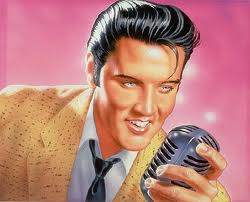 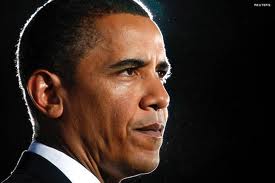 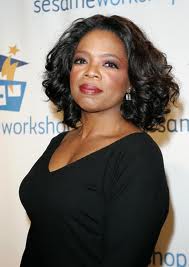 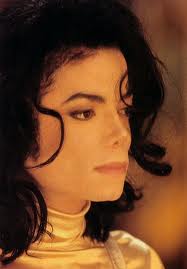 Tedious
Long, tiresome, boring
Adjective
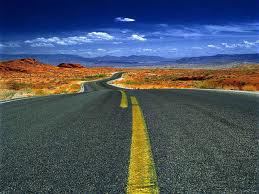 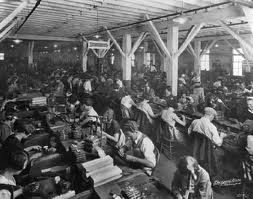 Spontaneous
Spur of the moment, unplanned, impulsive
Adjective
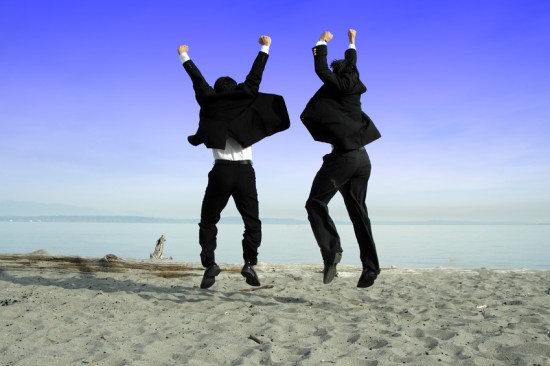 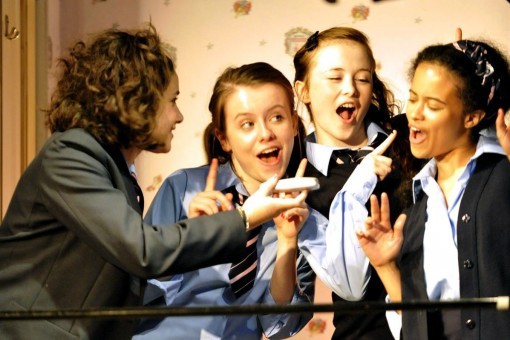 Imperative
Important, essential, urgent
Adjective
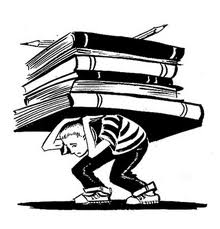 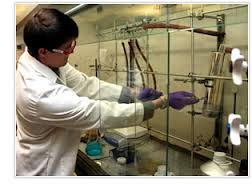 Susceptible
Influenced by other things, vulnerable, at risk.
Adjective
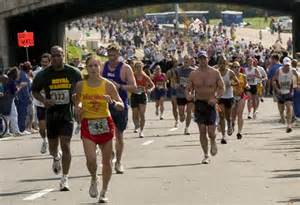 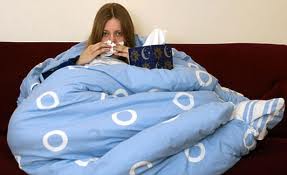 Gingerly
Delicately, tentatively, cautiously, carefully, gently
Adverb
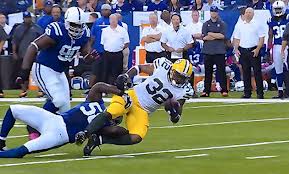 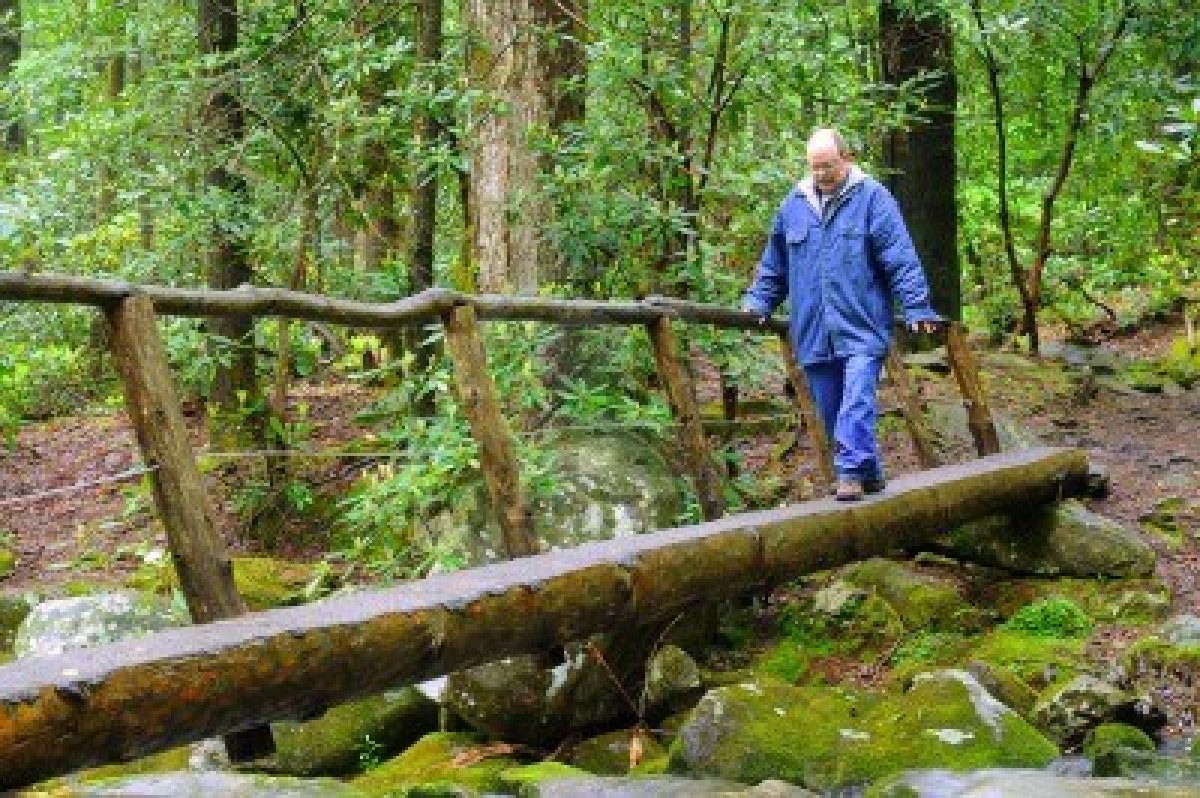 Deplore
To disapprove of, hate, disgusted by
Verb
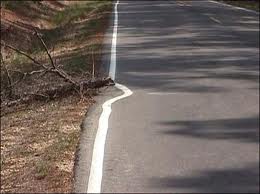 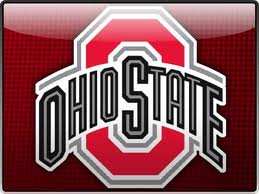 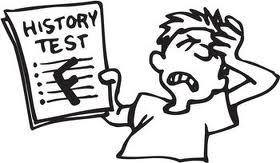 Fastidious
Fussy, picky, choosy, hard to please
Adjective
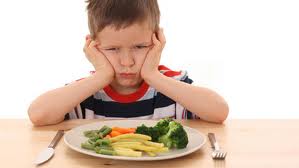 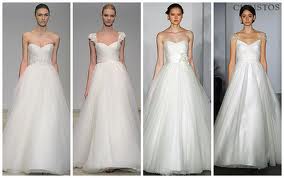